ΚΟΣΜΗΤΟΛΟΓΙΑ  ΤΕΧΝΟΛΟΓΙΑ ΥΛΙΚΩΝ
ΠΑΡΟΥΣΙΑΣΗ ΜΑΘΗΜΑΤΟΣ
Ορισμοσ - ετυμολογια
Η λέξη κοσμητολογία (cosmetology) έχει Ελληνική προέλευση και προέρχεται από την λέξη κοσμήτωρ που σημαίνει αυτός που αυτός που φροντίζει και καλλωπίζει.
Είναι κλάδος της χημείας που ασχολείται με την παρασκευή καλλυντικών. Αντικείμενο μελέτης της επιστήμης της κοσμητολογίας είναι:
Το ανθρώπινο δέρμα.
Οι ουσίες που περιέχονται στα καλλυντικά και η επίδρασή τους στο δέρμα.
Η επιστημη τησ κοσμητολογιασ στο εξωτερικο
Στο εξωτερικό cosmetology σημαίνει μελέτη και εφαρμογή θεραπειών ομορφιάς . 
Πολλά κολλέγια και πανεπιστήμια του εξωτερικού αναφέρουν την αισθητική ως cosmetology. Επίσης οι αισθητικοί πολλές φορές αναφέρονται ως beauticians ή aestheticians.
Η επιστήμη που ασχολείται με τα καλλυντικά στο εξωτερικό λέγεται cosmetic chemistry (χημεία καλλυντικών) ή cosmetic science (επιστήμη καλλυντικών).
[Speaker Notes: Άρα ο όρος cosmetology περιλαμβάνει μια ευρεία γκάμα επαγγελμάτων όπως οι αισθητικοί, οι μασέρ, οι κομμωτές, οι μανικιουρίστες και οι make up artists.]
Τι γνωσεισ θα αποκτησω απο το μαθημα τησ κοσμητολογιασ – τεχνολογιασ υλικων
Θα μάθω να αναγνωρίζω τα καλλυντικά με βάση τη μορφή τους.
Θα μάθω τις βασικές ουσίες που περιέχονται στα καλλυντικά και την επίδρασή τους στο δέρμα.
Θα μάθω να παρασκευάζω απλά καλλυντικά όπως κρέμες, λοσιόν και κηραλοιφές με φυσικά συστατικά.
Που θα με βοηθησουν οι γνωσεισ μου
Στην σωστή επιλογή καλλυντικών.
Στην αποτελεσματική αντιμετώπιση των προβλημάτων των πελατών.
Στην αποφυγή τυχόν προβλημάτων που προέρχονται από λανθασμένη επιλογή καλλυντικών.
Βιβλια κοσμητολογιασ – τεχνολογιασ υλικων
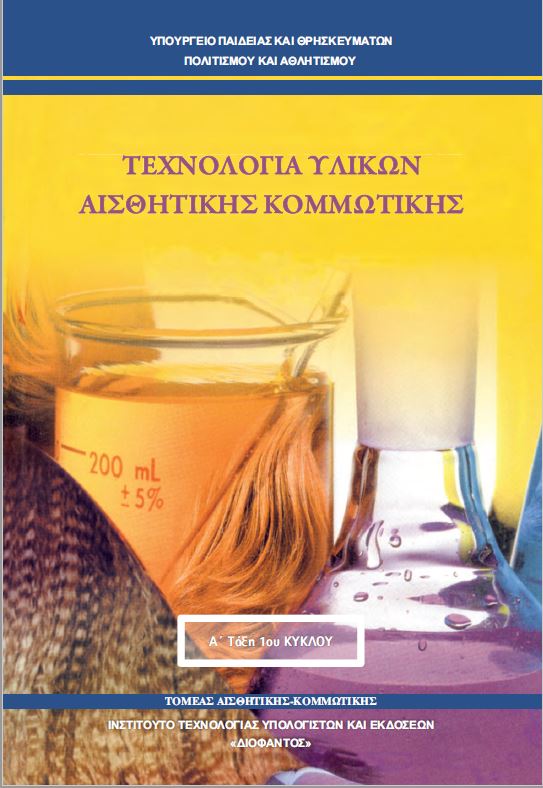 Link: http://ebooks.edu.gr/new/classcoursespdf.php?classcode=DSEPAL-C